GUIF 2017
A-LAG Ledare
Janne Ekman
Nicklas Älgekrans
Micke Hagström
Peter Glas
Jimmy Jansson
2017/2018
Guif A lag
Målsättningar:
Trupp på 21 spelare
3 spelare per position
Fylla på med egna talanger
Nyckelord för Guifs A-lag 2016/2017
Individen 
___________








T r ä n a r n a  

________________________










LAGET
Individen
Eget ansvar för den egna prestationen
Kost/återhämtning/träning/position/samarbete

Tränarna:
- Feedback
- Förberedda
- Dialog
- Förtroende
- Tydlighet
- Ställa krav

Laget:
Allmänt:
Alltid tillsammans
Positivt kroppsspråk
Ge energi till dina lagkamrater/high fives 
Glädje
Ställa krav
Försvar:
Aggressivt försvarsspel
Kommunikation i försvarsspelet
Hemspring
Anfall:
Bestämda starter i anfallet
Uppstyrt efter vilka som spelar
Kommunikation i anfallsspelet
Gå för det
Trycka i kontringar
GP Ledare
Micke Johansson
Pierre Åslund
Håkan Jonsson
2017/2018
GP/juniorlag
Målsättningar:
Så många spelare som möjligt
Spel i A laget
Spel i GP
Spel i juniorserie
Spel i JSM
Fokus på individuell utveckling
Tematräningar med ledare från GP (A-lag)
Ledarledda fysträningar
A-LAG
HK GP
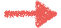 HJ
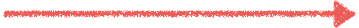 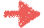 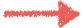 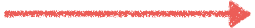 PA
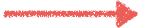 P00
P01
P01 Endast träning med GP, spel i HJ och PA serie
Framtiden?
Vi i föreningen försöker skapa så bra förutsättningar som det bara går att göra, för att du som individ ska kunna få en så bra handbollsutbildning som möjligt
Sen är det helt upp till dig själv hur mycket du vill satsa på handbollen